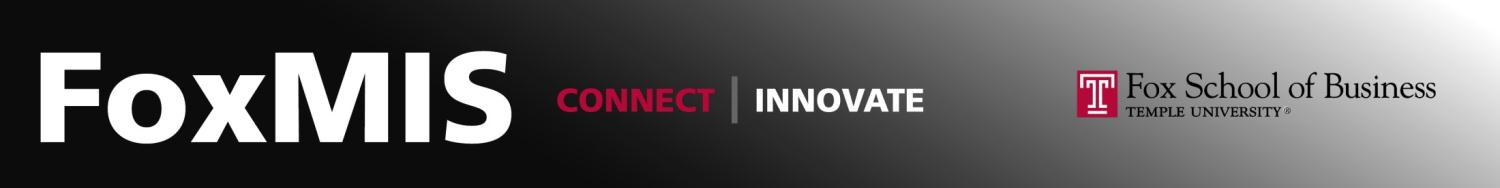 MIS5001:Information Technology ManagementGovernance of the IT Function
Larry BrandolphLarry.Brandolph@temple.eduhttp://community.mis.temple.edu/mis5001sec401f13
IT Governance
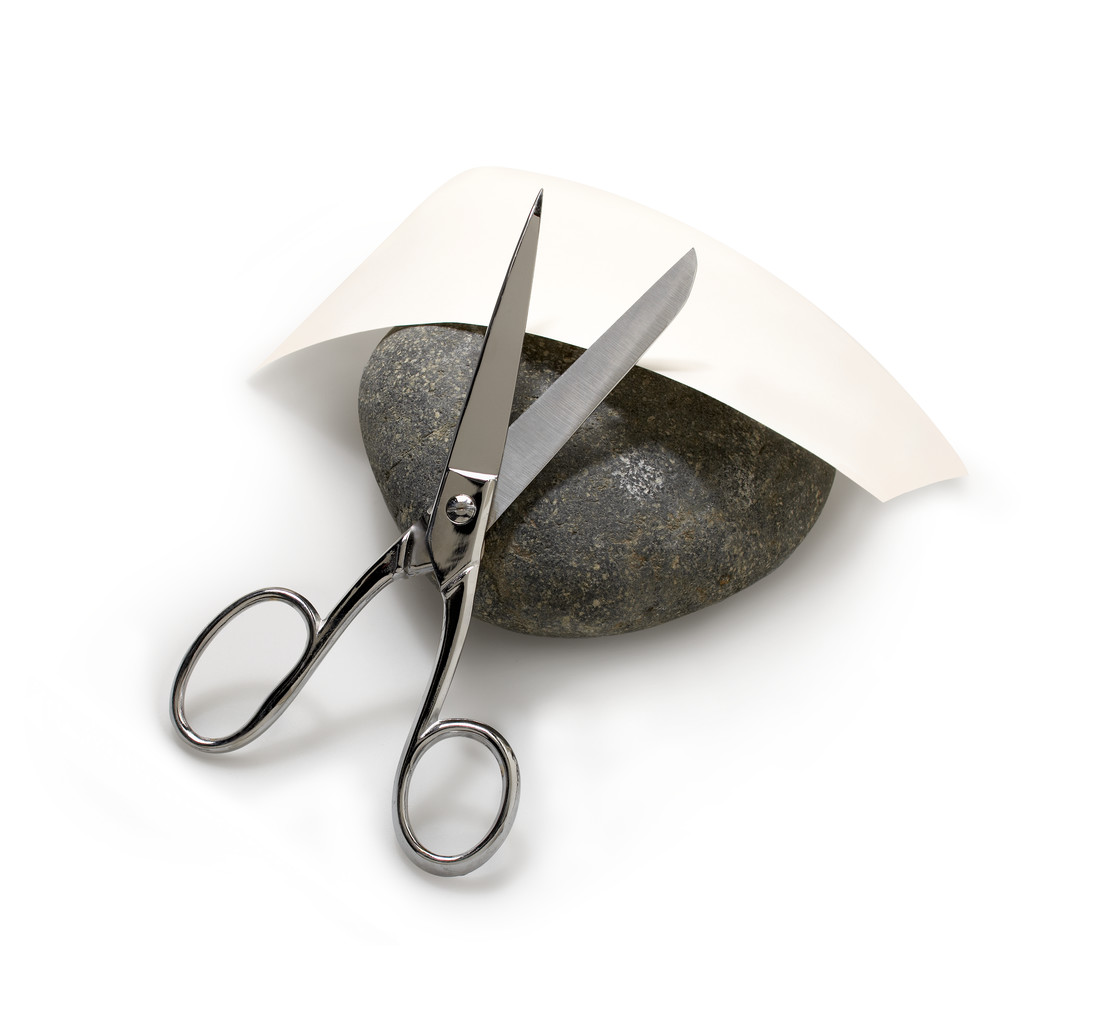 Cost Justification
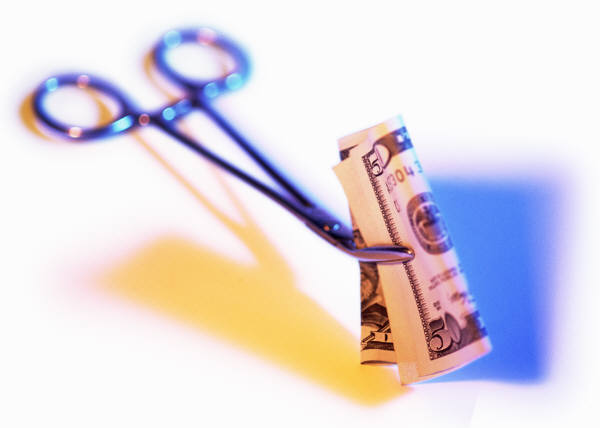 Example: Simple Net Present Value Analysis
Rt = cash flow in current period
i = interest rate in current period
t = time period
So you would lose $1405.90 on this project!
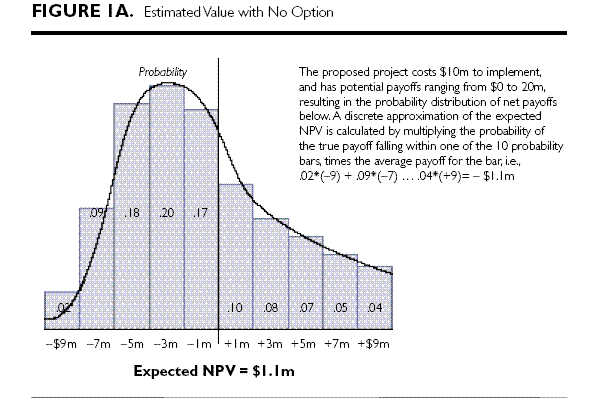 Goal of real options:
Typo in article: Actually -$1.1m
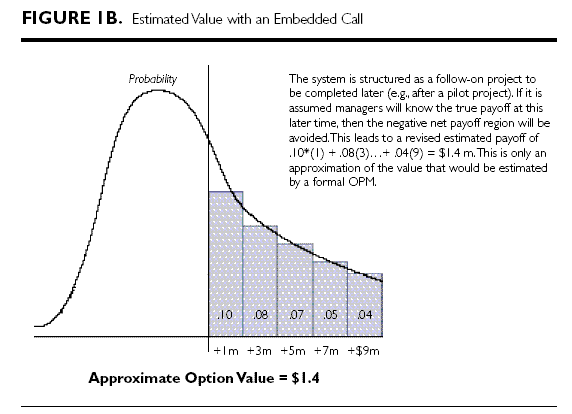 How this works…
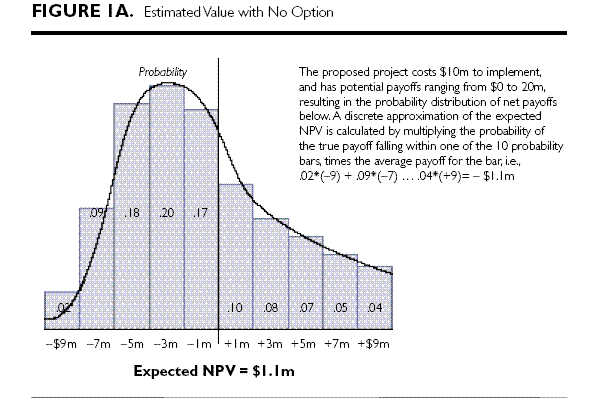 If you don’t do a pilot test, any of these outcomes could happen.
Bad outcomes
Good outcomes
When you do the pilot test, you know what works…
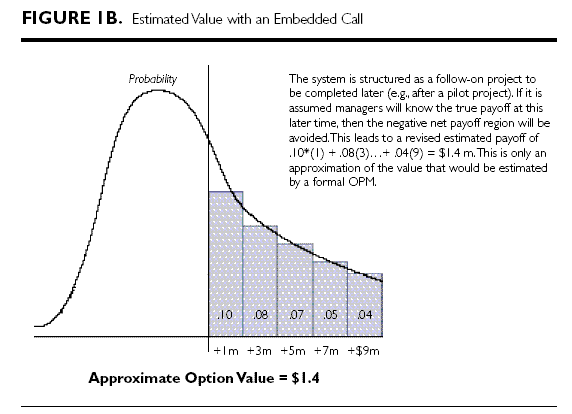 …and you can make adjustments to avoid negative outcomes.
Bad outcomes
Good outcomes